Welcome!
On behalf of the ASCCC OERI, we are pleased to have you here with us for “XB12 – A Deep Dive”
If you are not already muted, please mute yourself upon arrival. As this is set up as a meeting, we will be able to have an actual discussion – but we need all those who are not speaking to be muted.
Please use the “chat” feature to share your questions. 
This presentation will be recorded.
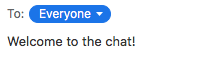 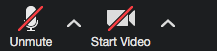 XB12 – A Deep Dive
ASCCC OERI OERL Webinar; Friday, March 10, 2023; 1:00 pm – 2:30 pm
This work is licensed under a Creative Commons Attribution 4.0 International License.
Description
Implementing a section-level data element has the potential to improve your local approach to marking no-cost sections. What distinctions between course section costs are allowed with XB12 and why are these distinctions important? What questions can be explored with XB12 data? What steps are colleges taking to ensure the integrity of their data? Join the OERI, your OER Liaison Colleagues, and representatives from the Chancellor’s Office in this in-depth examination of XB12.
Your Presenters
Academic Senate for California Community Colleges
Michelle Pilati, Open Educational Resources Initiative
California Community Colleges Chancellor’s Office 
Allison Beer, California Community Colleges Chancellor’s Office 
Michael Quiaoit, California Community Colleges Chancellor’s Office
XB12 – A Deep Dive - Overview
Part I - Origins and Issues (ASCCC)
Part II - Initial System Analysis (CCCCO)
Part III – The Future (ASCCC)
What do we want XB12 to do?
Current Coding Challenges and Potential Solutions
Ensuring Data Integrity
Part I - Origins and Issues
Once upon a time…
We were obsessed with the implementation of SB 1359….
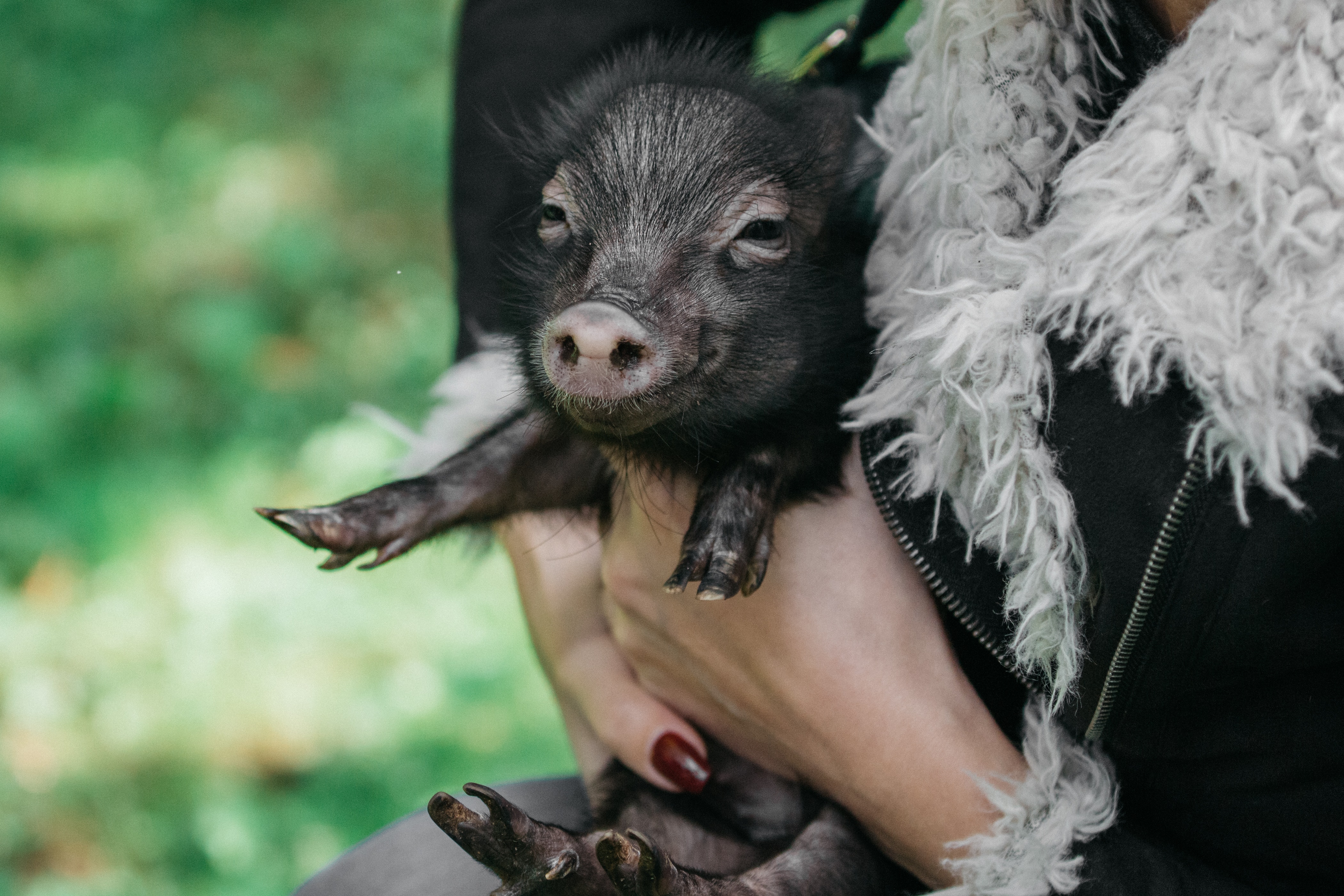 Photo by Alexandra Novitskaya from Pexels
SB 1359, California Education Code §66406.9, requires us to:
Clearly highlight, by means that may include a symbol or logo in a conspicuous place on the online campus course schedule.
Simple, right? 
While most colleges are now compliant, do any issues remain?
Does ZTC = No-cost (per §66406.9)?
ZTC = Zero Textbook Cost
“ZTC” for the CCCs had been defined by the CCCCO in the context of ZTC degrees. 
No associated costs for students, other than true material costs. Students may be required to purchase a calculator or supplies. ✔
Does not presume materials are digital or openly licensed. ✔
Resources may have a cost, but that cost is not passed along to students. ✔
Does ZTC = No-cost? Strictly speaking, no.
No-cost (as defined by §66406.9) – “courses that exclusively use digital course materials that are free of charge to students and may have a low-cost option for print versions”
But shouldn’t they mean the same thing?
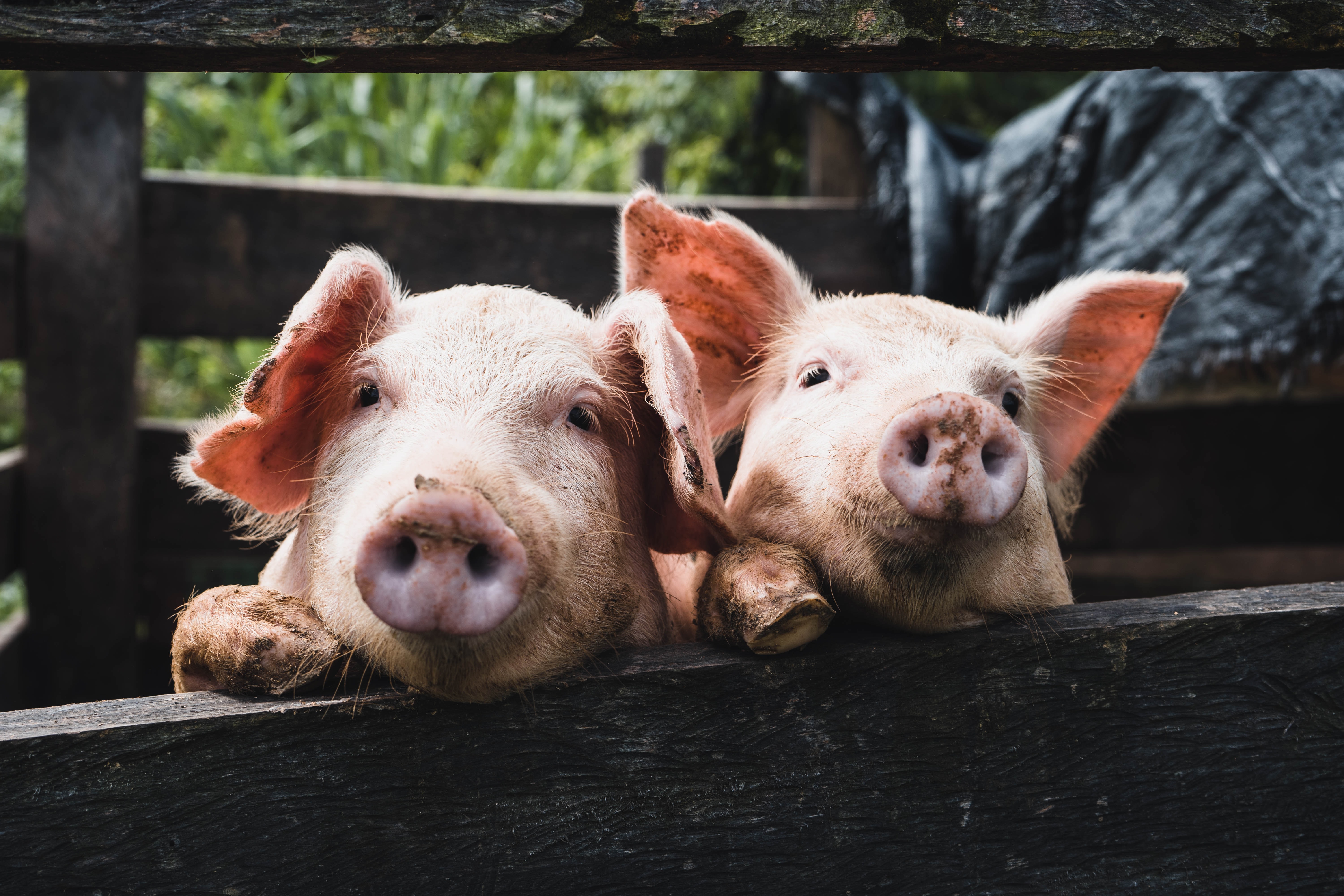 Photo by Kenneth Schipper Vera on Unsplashs
Fall 2020, Resolution 9.01
Recommendations for the Implementation of a Zero Textbook Cost* (ZTC) Designation in Course Schedules
The ASCCC recommends that the no-cost designation be used to recognize those sections that use digital resources, as consistent with SB 1359 (Block, 2016), and those sections that require a text yet are “no-cost” due to something other than a digital alternative;
The ASCCC encourages local academic senates to interpret the SB 1359 (Block, 2016) requirements as in alignment with those established by the CCCCO for courses that are ZTC;
The ASCCC recommends integration of identification of a course section as being no-cost into the existing textbook selection process;
Who, what, how, and when…
… determines which course sections are marked with a no-cost designation?
Practices vary wildly - even within a college.
Most commonly, text-book ordering and no-cost marking are separate and independent processes.
Who cares?
Although no one really seemed to care about the implementation of §66406.9, the OERI had anticipated being able to use it as a rough estimate of its impact on OER adoption. 
On-going challenges – and an interest in moving away from schedule-sleuthing prompted a new approach to elevating the import of such course section data – and a means to gather data at a system level.
XB12 Instructional Materials Cost Section Level Data Element
Proposed by ASCCC to facilitate determination of the impact of OERI
Data should differentiates between sections:
requiring purchase of a textbook or other instructional materials including those requiring purchase of an access code and all instances when a printed resource is required and not provided, 
that are ZTC due to the use of no-cost OER,
that are ZTC but the resources have a cost that is not passed on to students, 
that use no textbook, and 
those that are low-cost as defined locally;
Normal costs, 3 types of ZTC, and low-cost
What’s missing?
[Speaker Notes: ZTC due to the use of no-cost digital resources.]
XB12 Definitions
Section has no associated instructional material
Section uses only no-cost digital instructional material/Section uses only no-cost open educational resources
Section has instructional material costs none of which are passed on to students 
Section has low instructional material costs (as defined locally)
And sometimes Y
In this instance, often Y…
Y = sections requiring purchase of a textbook or other instructional materials including those requiring purchase of an access code and all instances when a printed resource is required and not provided 
Unfortunately, where an additional definition was needed, the existing definition was changed
Section uses only no-cost open educational resources
Section uses only no-cost digital instructional material
XB12 Challenges
Even if XB12 were the perfect data element, inherent challenges exist.
As with the no-cost marking, who does this task belong to?
Where, when, and how do you gather these data?
Having mastered the identification of no-cost/ZTC sections does not mean the “how” of getting to ZTC is being tracked.
Do you know if your college submitted data for summer 2022? Fall 2022?
And, if so, do you know how those data were obtained?
Proposed Guidance and Identified Issues
A - request that the CCCCO clarify that XB12 code A is to be used when a course section has no required instructional materials texts or supplemental resources. (Aligns A with ZTC, course could have required supplies) (Art)
B – significant change needed - modify the XB12 data element codes to differentiate between those sections that use no-cost OER and those that use other no-cost digital resources 
D - clarify that “low instructional materials costs as defined locally” refers to a locally established cost threshold that must not be exceeded
Remove all references to “instructional materials” to ensure consistency with ZTC and no-marking
Part II - Initial System Analysis
Part III – The Future
What do we want XB12 to do?
Allow for the impact of OER to be assessed.
Is the use of OER growing? Is on-going investment in OER needed to expand use and update resources?
Are the benefits of using OER (i.e., open) being leveraged to maximize student impact?
Elevate the import of identifying ZTC sections.
Encourage simplified approaches to course-marking.
Promote ZTC transparency - removing the mystery behind how a course “got to zero.” 
Track local efforts to reduce course materials costs.
Assess impact of IMTF recommendations.
XB12 Definition - Recap
A. Section has no associated instructional material
B. Section uses only no-cost digital instructional material
C. Section has instructional material costs none of which are passed on to students 
D. Section has low instructional material costs (as defined locally) 
Y. Section does not meet low-cost or no-cost criteria.
Current Coding Challenges
How do you code a course that:
Uses free OER or a free digital resource AND a library resource?
B and C – two different approaches to ZTC
Uses free OER AND requires students to purchase a printed locally-developed lab manual?
B and D or Y – OER and a cost
Other challenges?
Potential Solutions
Reminder – no solution is perfect 
Create a separate OER data element not associated with costs
Would that be useful? Does that just introduce a new complication?
Create two new codes
Resurrect the original B - Section uses only no-cost open educational resources
Add a ______ a ______ code. 
What’s the priority – tracking costs? Tracking how ZTC was achieved?
Create clear coding “rules”
If there is a cost, D or Y must be used.
Ensuring Data Integrity
Transparency in local processes – do you know where your data were obtained?
Connect processes – ZTC XB12 codes should connect with course-marking
Simplify and streamline local processes
Make data available via Data Mart
Others?
What’s next?
Modifications to XB12 so that we have good data to consider.
Identify model local processes and practices.
What would you like to see?
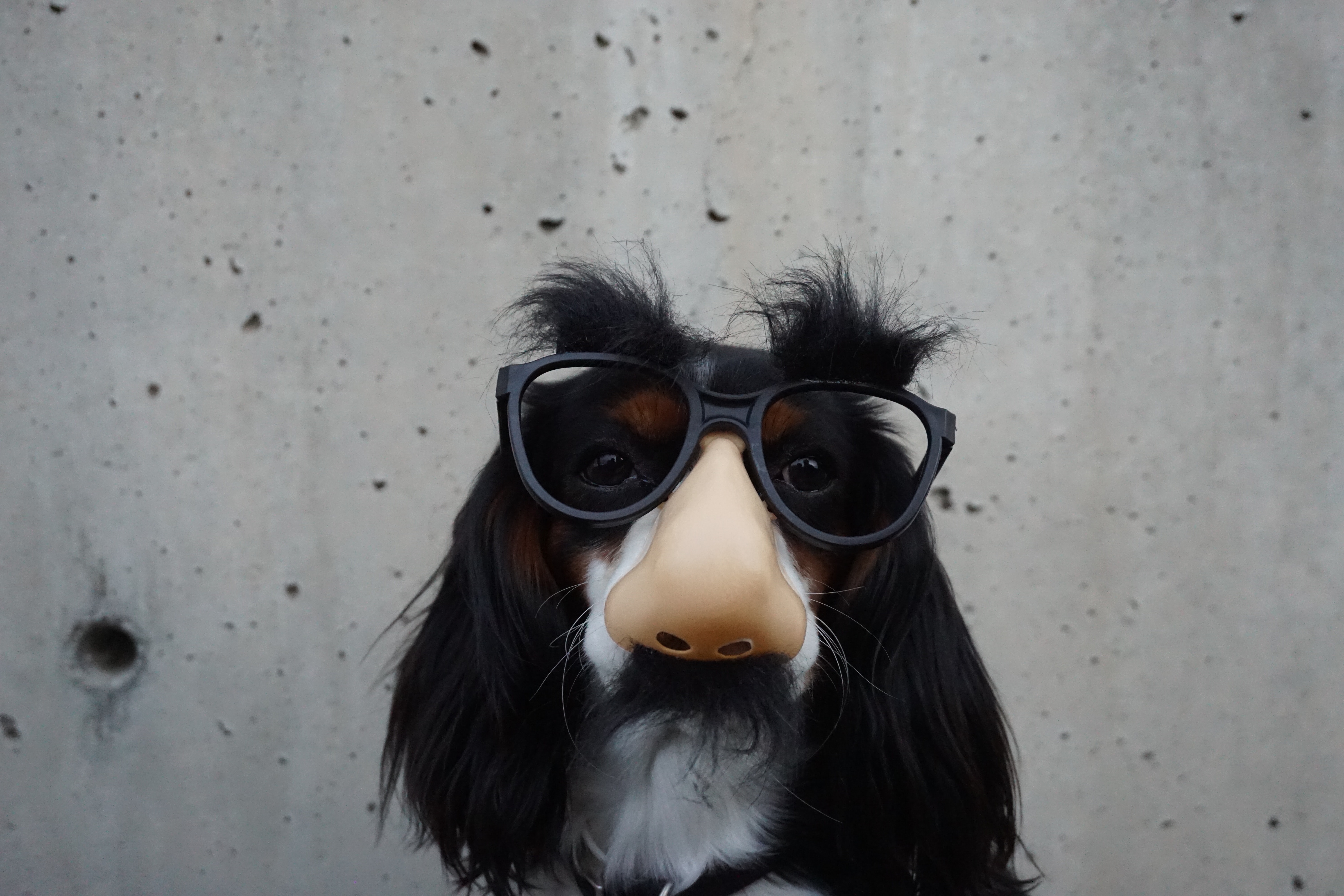 Photo by Braydon Anderson on Unsplash